Perspectives économiques canadiennes:
Où nous mène notre avenir?
Glen Hodgson 
Vice-président principal et économiste en chef
Le Conference Board du Canada
Janvier 2016
[Speaker Notes: We have just gone through several assumptions about the global, US and Canadian economies and I will be presenting today what all these means for the provinces over the next two years.

Most of the provinces are heading in the right direction but it has certainly been another difficult year. The turnaround that we expected for a number of provinces just did not happened as quickly as expected. However while the year has been another difficult one in terms of job creation and investment for most jurisdictions in Canada, prospects for next year are much more positive for a number of provinces.

We are already seeing signs that the lagging provinces are performing better and that they can build on that and continue to make progress next year.

But before I present the outlook, we will take a look at a few highlights and the overall provincial GDP rankings.]
Qu’est-ce que le Conference Board du Canada?
Objectif, indépendant, impartial, axé sur des données probantes
Canadien
Transige avec des chefs de file dans tous les secteurs: secteur privé, gouvernement, monde universitaire, société civile
Montre la vue d’ensemble
Conclusions influencent les chefs canadiens, les médias et le grand public
Le Conference Board du Canada offre un point de vue mondial sur les enjeux internationaux
Nous avons une portée et une influence sans pareilles partout au Canada, et disposons de liens avec plus de 200 000 entreprises, gouvernement, associations, institutions et particuliers
Perspectives économiques: survol
Deux points de vue sur le rendement futur de l'économie
 Perspective à court terme :
 fondée sur les dépenses des consommateurs, des entreprises, des gouvernements et des forces extérieures
 C-à-d la demande de biens et de services 
Perspective à plus long terme :
 évalue les principaux facteurs de production : la main-d'œuvre, le capital, les ressources, la productivité
 c-à-d les facteurs clés de l'offre
Le Conference Board du Canada projette tant la demande que l'offre
Perspectives aux É.-U.
Croissance de près de 3 pour cent prévue sur les années de 2016 et 2017
Amélioration de l'emploi et du revenu augmente les dépenses en matière de logements, d'automobiles et d'autres biens durables
Augmentation des taux de la Fed; pourrait mener à des sorties de capitaux de certains marchés émergents
Billet vert fort freine les exportations américaines et les revenus des multinationales
Les investissements des entreprises devraient s'intensifier au cours des deux prochaines années
Dépenses de consommation réelles aux É.-U.changement, en pourcentage
Sources: BEA des É.-U.; Le Conference Board du Canada.
Dette nette des É.-U. en pourcentage du PIBen pourcentage
Source: FMI
Croissance du PIB réel des É.-U.changement, en pourcentage
Sources: BEA des É.-U.; Le Conference Board du Canada
Faible rendement canadien:la nouvelle norme
Croissance du PIB réel prévue à 1,8 pour cent pour 2016 
Prix des ressources demeurent bas
Dollar canadien anémique jumelé à la force du consommateur américain devrait soutenir certains secteurs d'exportation
Les investissements des entreprises restent peu prometteurs 
Prix du pétrole extrêmement bas font des ravages dans le secteur de l'énergie
Croissance léthargique du nombre d'emplois; mais le vieillissement de la main-d'œuvre signifie un resserrement lent du marché du travail
Indice des prix des matières brutes changement, en pourcentage
Sources: Statistique Canada; Le Conference Board du Canada.
Taux d’intérêt à court termeTaux bancaire canadien et taux des fonds fédéraux américains
Sources: Le Conference Board du Canada; Statistique Canada.
[Speaker Notes: We expect the economy to reach full capacity in the end of 2016. 
That will start to place pressure on inflation and the bank will began to push up interest rates.

However they will be gradual. 


The prime rate is expected to rise from its current 2.89 per cent to 3.6 per cent by the end of 2016. 

This will put some pressure on house prices and consumer spending
The average household buying a house at the average resale price of about $400,000 with 10 per cent down last year will likely see their payments increase by just under $400 or 20 per cent.]
Le dollar canadien et le prix du pétrole(WTI $US, $US/$C)
Sources: Le Conference Board du Canada; EIA des É.-U.; Statistique Canada.
[Speaker Notes: One of the downsides of the drop in oil and other resource prices is a decline in the exchange rate.
An exchange rate can often be thought of as a barometer on the health of an economy. 
While it is true that a weakening exchange rate should help the manufacturing industry and other exporters it also makes investment all that more expensive. The majority of M&E imported. 
Average industrial M&E import prices are around 9 per cent more expensive than last year]
Volume des exportations
changement, en pourcentage
Sources: Statistique Canada; Le Conference Board du Canada.
Investissements réels des entreprisesstructures non résidentielles et machinerie, changement, en pourcentage
Sources: Statistique Canada; Le Conference Board du Canada.
Croissance de l’emploichangement, en pourcentage
Environ150,000 emplois de plus
272,000 emplois perdus
Sources: Statistique Canada; Le Conference Board du Canada.
Taux de départ à la retraitecomme part de main-d’œuvre, en pourcentage
Source: Statistique Canada.
Dépenses réelles des consommateurs 
changement, en pourcentage
Sources: Statistique Canada; Le Conference Board du Canada.
[Speaker Notes: With real wages remaining subdued in 2015 and employment weak, consumers are expected to slow consumption growth in 2015.

We expect real consumption to slow to about 2.1 per cent this year.]
Dépenses réelles de gouvernement en biens, en services et en capital au Canada changement, en pourcentage
Sources: Le Conference Board du Canada; Statistique Canada; divers budgets gouvernementaux.
Le Canada: Mises en chantier par rapport aux exigences démographiquesen milliers
Sources: Société canadienne d’hypothèque et de logement; Le Conference Board du Canada.
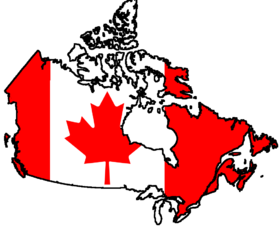 PIB réel pour 2016, par provincechangement, en pourcentage, prix de base, $2007.
Canada: 1.8 %
Sources: Le Conference Board du Canada; Statistique Canada
[Speaker Notes: Across the country the economy has been picking up speed that is expected to carry through 2016 but the divergence in regional economic performances will prevail for the foreseeable future. Uncertainty in commodity markets will continue to dampen profits and development plans and hold back investment in resource-oriented provinces more than others.
Regionally, British Columbia, Manitoba and Ontario will be the real GDP growth leaders in 2016 (See Chart 2). Recent developments have led us to include one major investment in B.C. (a liquefied natural gas [LNG] terminal) over the near term and that will be boosting the economy far ahead of any of the other provinces. The construction industry will also be a source of growth for Manitoba over the near term. With the economic recovery south of the border now on more solid grounds, external demand for Ontario’s manufacturing goods and services should help the economy pick up speed and perform better next year. Quebec is also expected to see stronger economic growth while Atlantic Canada is facing a mixed forecast. The economy will continue to contract in Newfoundland and Labrador and advance at only a mild pace in Prince Edward Island and New Brunswick. The outlook is more favourable in Nova Scotia as offshore exploration activities and shipbuilding work are some of the key factors boosting the economy. Alberta’s economy will continue to reel from the difficulties in the energy sector but a slight improvement in oil prices should help stabilize the economy, there will not be a recession again in 2016. Saskatchewan is in a similar boat and will be recovering from the oil price shock and drought conditions.]
Croissance de la main-d’œuvreTaux de croissance annuelle composé moyen, en pourcentage
Sources: Statistique Canada; Le Conference Board du Canada.
Le PIB réel au CanadaTaux de croissance annuelle composé moyen, en pourcentage
Sources: Statistique Canada; Le Conference Board du Canada.
Conséquences
Fin du super cycle des matières premières; ainsi,  croissance domestique demeure léthargique en 2016
Grandes différences entre les régions : déplacement du centre de gravité économique qui revient vers le Centre du Canada
Vieillissement de la population signifie un affaiblissement du potentiel de croissance canadien
Croissance de 2 pour cent s'impose comme nouvelle norme 
Comment augmenter le potentiel de croissance? Accélérer la croissance de la productivité